Specification Format for Reactive Synthesis Problems
Ayrat Khalimov
SYNT 2015
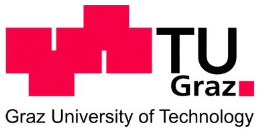 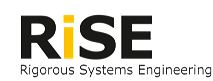 Simple arbiter
g
r
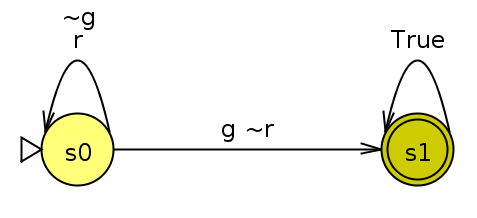 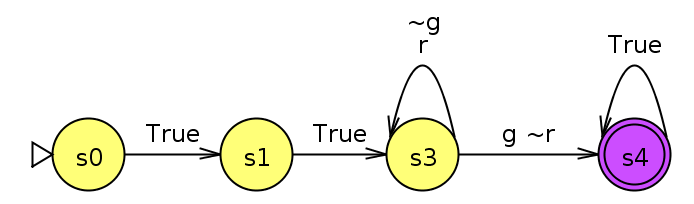 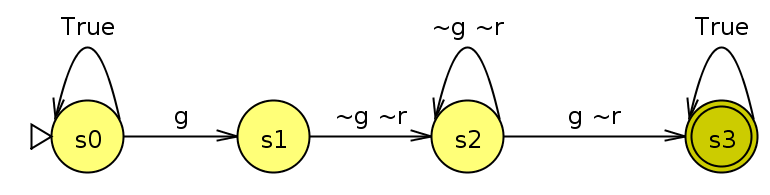 Synthesis flow
synthesizer
LTL properties
implementation
Synthesis flow
synthesizer
LTL properties
implementation
automata
synthesizer that can handle the format
partial
implementations
format that supports these all
Synthesis flow
translator
into
SYNTCOMP
any
SYNTCOMP
synthesizer
implementation
LTL properties
automata
partial
implementations
Outline of the talk
translator
into
SYNTCOMP
any
SYNTCOMP
synthesizer
implementation
LTL properties
automata
partial
implementations
translator
extended SMV -> SYNTCOMP
new format
(extended SMV)
synthesis example:
a Huffman encoder
Format requirements
Proposed format
Comparison with ([1])([2])
FORMAT DESCRIPTION
Extended smv
SMV format
MODULE main
VAR 
  input: 0..10;
  state: boolean;
  x: 0..10;

DEFINE
  x_is_2input := (x=input+input);

ASSIGN
  init(state) := FALSE;
  next(state) := (x=0 | x_is_2input);
  init(x) := 0;
  next(x) := x+input;
 
LTLSPEC
  G(state | (x!=10))
variables
macros
variables
behaviour
specification
SMV format (cont.)
MODULE module1(i1,i2)
VAR 
  x: ...
...

MODULE module2(i1)
VAR
  out : ...

MODULE main
VAR
  input: ...
VAR
  m1: module1(input, m2.out);
  m2: module2(m1.x);
i1
module1
i2
module2
i1
input
i1
m1
m2
out
i2
x
Extended SMV
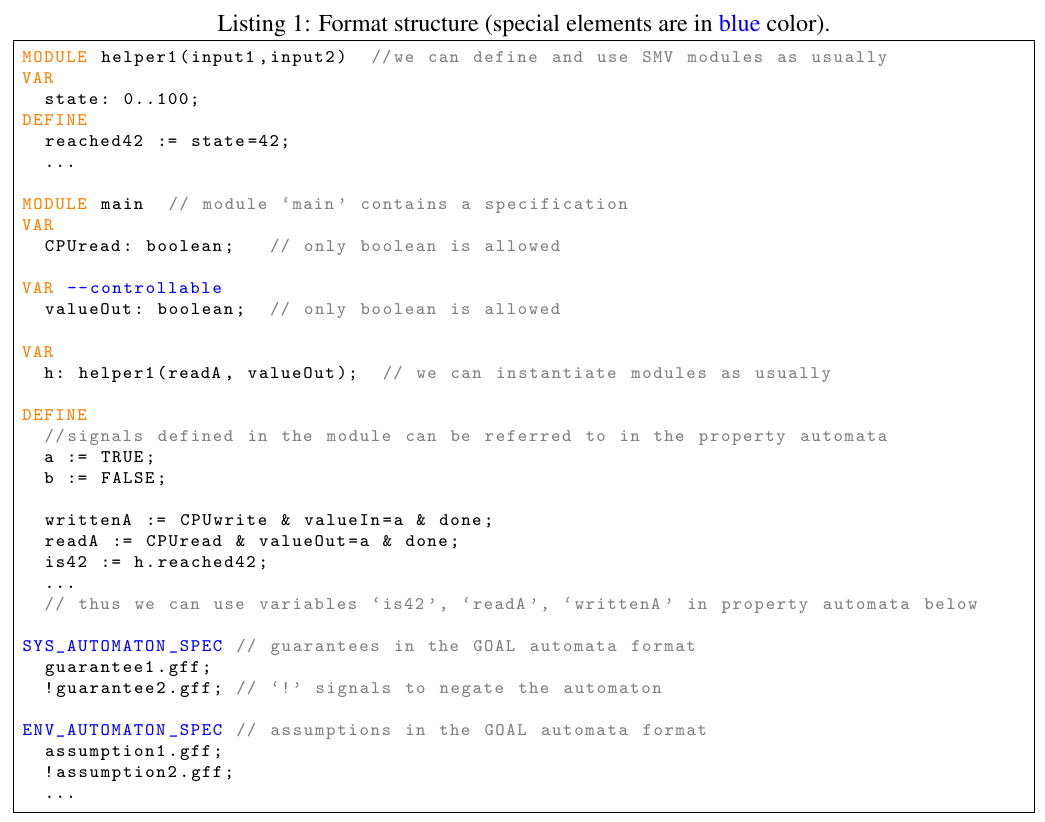 Extended SMV
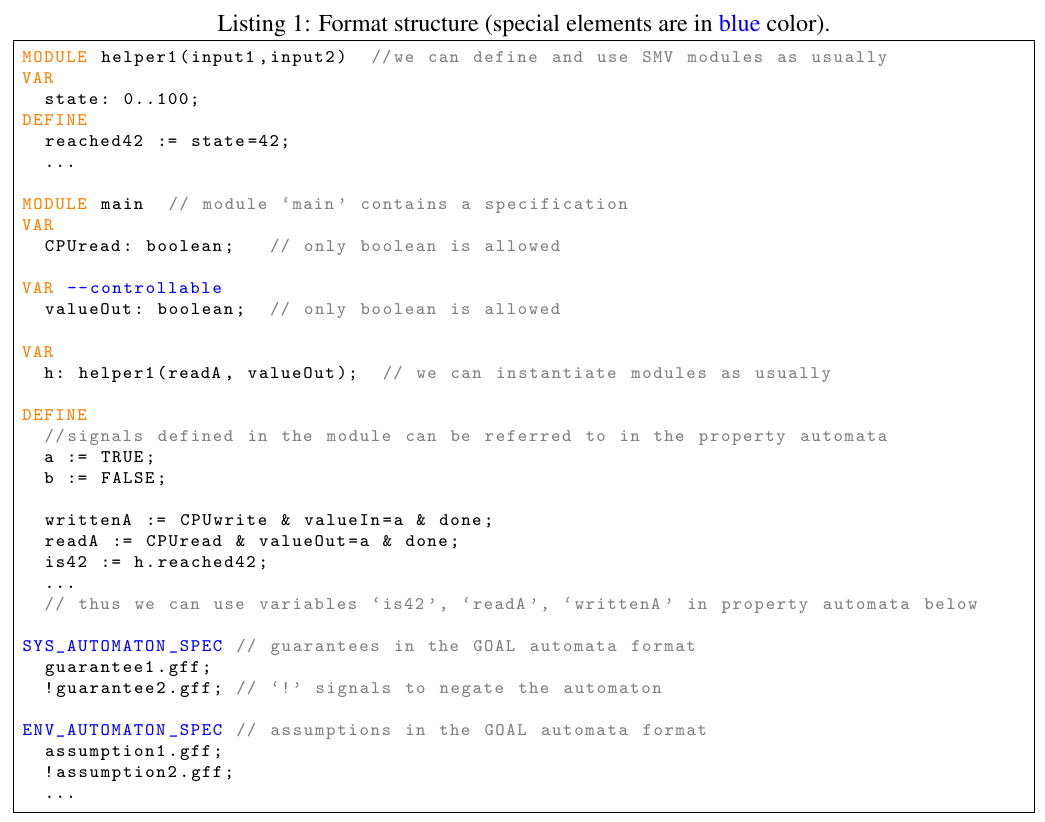 Only main can have specifications
LTL, LDL, RE, patterns? relations?
only safety assumptions
translation into syntcomp
SYNTCOMP format
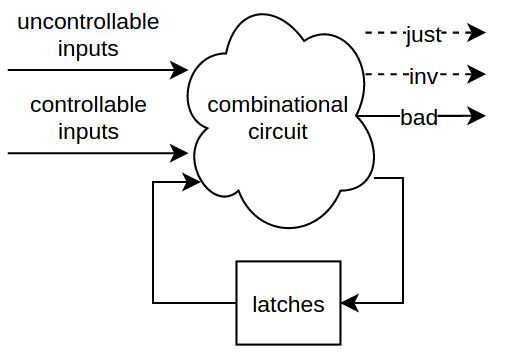 Working flow
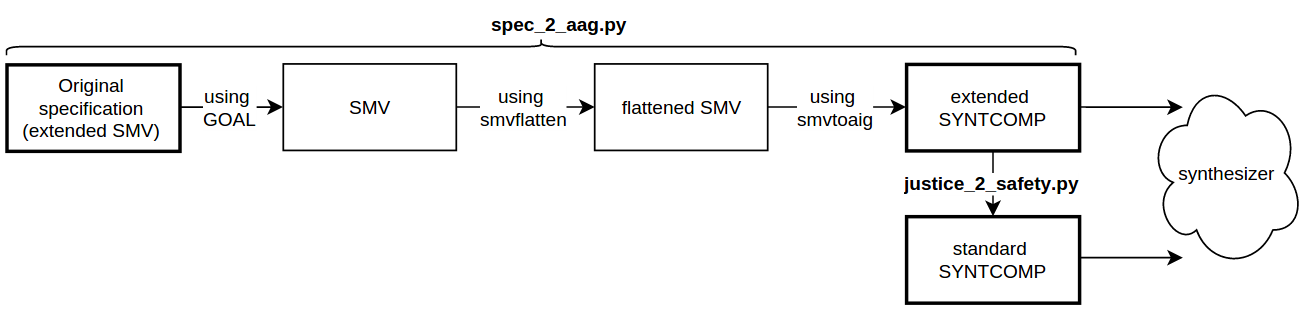 automata:
determinization
complementation
flattening into a 
boolean SMV
module
boolean SMV 
to AIGER
translation
aisy.py
or from
SYNTCOMP
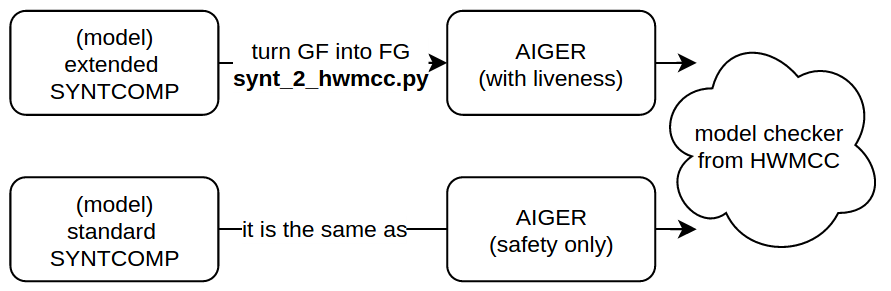 synthesizing Huffman encoder
Huffman encoding
01,101,1101,...
A,B,C,...
A,B,C,...
encoder
decoder
“more often appearing letters have shorter ciphers”
Letters frequency table
+-------------( )---------------+ 
                       |                               | 
              +-------( )------+               +------( )-----+
              |                |               |              |
              |                |               |              |
        +----( )----+         ( )          +--( )--+         ( )
        |           |         / \          |       |         / \
        |           |        |   |         |       |        |   |
    +--( )--+      ( )      [E] ( )       ( )     ( )      [ ] ( )
    |       |      / \          / \       / \     / \          / \
    |       |     |   |        |   |     |   |   |   |        |   |
   ( )     ( )   [S] ( )      ( ) [A]   [I] [O] [R] [N]      ( ) [T]
   / \     / \       / \      / \                            / \
  |   |   |   |     |   |    |   |                          |   |
 [U] [P] [F] [C]   ( ) [L]  [H] ( )                        [D] ( )
                   / \          / \                            / \
                  |   |        |   |                          |   |
            +----( ) [W]      [G] [Y]                        ( ) [M]
            |      \                                         / \
            |       |                                       |   |
           ( )     ( )                                     [B] [V]
           / \     / \
          |   |   |   |
         [Q] ( ) [K] [X]
             / \
            |   |
           [Z] [J]
Synthesizing a Huffman encoder
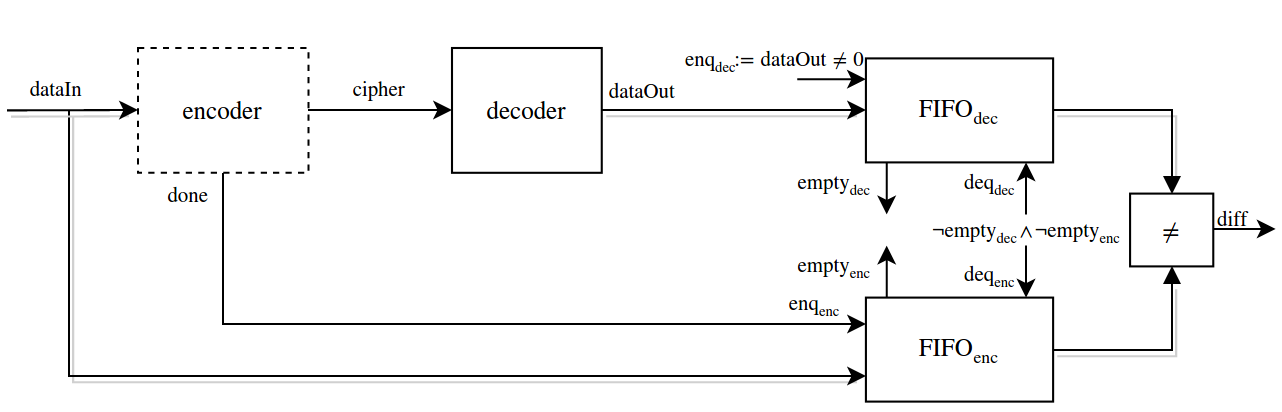 Info about the synthesis
The specification:
# latches = 45
# AND gates = 3k
The model has:
# AND gates = 130k (120k)
Timings:
2min (4min)
The model is as expected
Conclusion & discussion
Adapted the SMV format to synthesis tasks
Provided scripts to translate into the SYNTCOMP


Is SMV good enough or Verilog should be used?
Should we support LTL/RE formats?
Should we support GR1 or full LTL semantics?
Should we support partial information?
Simpler ways to translate?
thank you
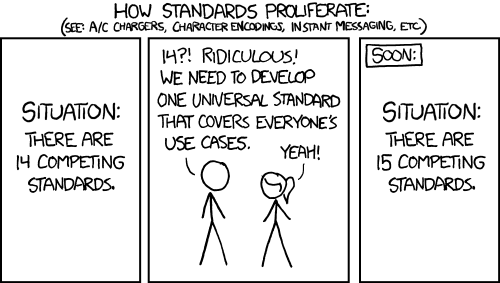